RealEase: Comprehensive Real Estate Insights Platform
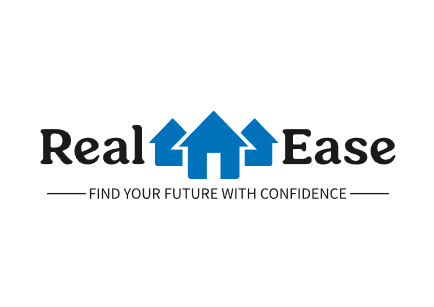 Milestone 3 Overview
By Donovan Murphy, Jonathan Bailey, and Enrique Obregon
Milestone Overview
Milestone Three Plan
Task 1: Frontend Development and Home Comparison Tool
Task 2: ROI Tool
Task 3: MERN Stack with Flask
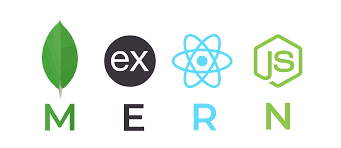 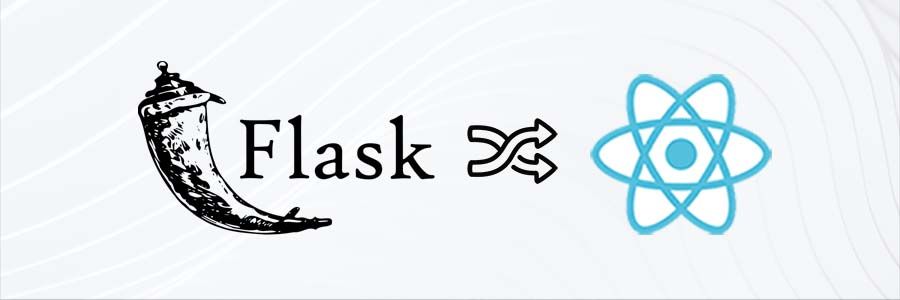 Developed strategies to leverage Python with MERN stack for future features.
Implemented Flask with our main home lookup feature and are now incorporating it to enhance our ROI tool functionality.
Task 4: API Research & Testing
Milestone Four Plan
Task 1: Research and Begin Development on our Neighborhood Insights Tool
Task 2: Test Caching and User Location Data
Task 3: Touch Up Existing Tools and Full Stack Design
Faculty Advisor Feedback
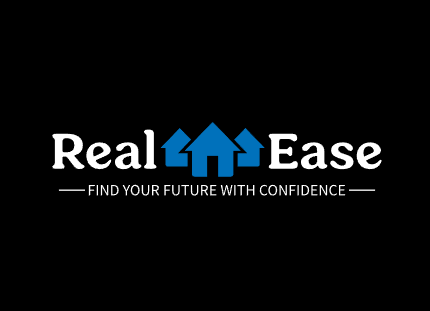 Questions?